Οδηγός διαδικασιών δωρεάς τροφίμων
Απαιτήσεις για την υγιεινή & ασφάλεια των τροφίμων και σχετική ευελιξία
 

Σεπτέμβριος 2024, 
Φίλιππος Γεωργιάδης, Υγειονομικός Λειτουργός Α’
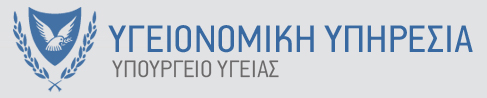 Οι σημαντικότερες απαιτήσεις που σχετίζονται με την αναδιανομή τροφίμων (συμπεριλαμβανομένης της δωρεάς) είναι :
Τρόφιμα από επιχείρηση με καταχώριση/έγκριση των εγκαταστάσεων από την αρμόδια αρχή (Υγειονομική Υπηρεσία ή Κτηνιατρικές Υπηρεσίες).

Ενημέρωση της αρμόδιας αρχής ότι προχωρεί στην δραστηριότητα της δωρεάς τροφίμων/ αναδιανομής περισσεύματος τροφίμων. Υποχρέωση επικαιροποίησης στοιχείων για σημαντικές αλλαγές (αρθ. 6(2) Καν.(ΕΚ) αριθ. 852/2004)

 Γενική εφαρμογή όλης της νομοθεσίας για την υγιεινή και ασφάλεια τροφίμων (και ειδικότερα το κεφάλαιο Vα του Παραρτήματος ΙΙ του Καν. (ΕΚ) αριθ. 852/2004, για την αναδιανομή τροφίμων). 

Εφαρμογή των διαδικασιών που βασίζονται στις αρχές του συστήματος διαχείρισης ασφάλειας τροφίμων HACCP (με ευελιξία). 

Εφαρμογή των κατευθυντηρίων οδηγιών (Ανακοινώσεις) της ΕΕ για την δωρεά τροφίμων.
Φόβος για τους υπεύθυνους επιχειρήσεων τροφίμων που θέλουν να προβούν σε δωρεά τροφίμων:  

Να μην προκαλέσουν τροφική δηλητηρίαση.
Να μην παραλείψουν υποχρέωση τήρησης της νομοθεσίας.

Λύση: η Γνώση! 

Επιθυμητό:
Να περιορίζεται μεν το περίσσευμα τροφίμων, και - 
Εκείνο που είναι περίσσευμα να αναδιανέμεται σωστά.
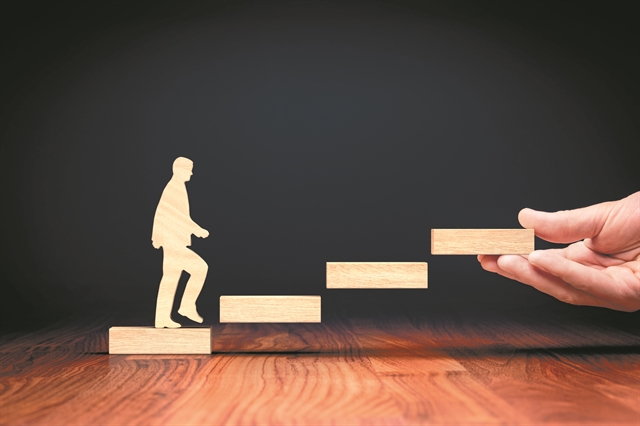 Κατευθυντήριες γραμμές της ΕΕ για την Δωρεά Τροφίμων (Ανακοίνωση 2017/C 361/01)
Έχει σκοπό να συμβάλει στην άρση των εμποδίων που αντιμετωπίζει η αναδιανομή τροφίμων βάσει της υφιστάμενης νομοθεσίας για την ασφάλεια των τροφίμων. 
Η αναδιανομή τροφίμων είναι η διαδικασία ανάκτησης, συλλογής και παροχής σε ανθρώπους, και ιδιαίτερα σε απόρους, πλεονασματικών ποσοτήτων τροφίμων που μπορεί διαφορετικά να απορρίπτονταν.
Πλεονάσματα τροφίμων προκύπτουν σε οποιοδήποτε στάδιο της αλυσίδας παραγωγής και διανομής τροφίμων. Παραδείγματα: σφάλματα στην ετικέτα σήμανσης ακυρώσεις παραγγελιών κατά λάθος υπερβολική παραγωγή σφάλμα στο σχήμα, μέγεθος κτλ. 
Δεν πρέπει όμως να υποβαθμίζεται η ασφάλεια του τροφίμου ή η υποχρέωση ενημέρωσης του καταναλωτή. Αλλεργιογόνα!
Κατευθυντήριες γραμμές της ΕΕ για την Δωρεά Τροφίμων (Ανακοίνωση 2017/C 361/01)
Διαλογή των πλεονασμάτων τροφίμων προς αναδιανομή:
 
Ευελιξία. Για παράδειγμα:
√μια πολυσυσκευασία γιαουρτιών στην οποία έχει τρυπήσει το κάλυμμα ενός τεμαχίου. 
√μια συσκευασία (δίχτυ) πορτοκαλιών όπου το ένα έχει μουχλιάσει.
√μια συσκευασία αυγών όπου το ένα έχει σπάσει. 
Χψημένο ρύζι που έμεινε εκτός ψυγείου 4 ώρες.
Κάθε περίπτωση εξετάζεται ξεχωριστά, με λεπτομερή αξιολόγηση.
Κατευθυντήριες γραμμές της ΕΕ για την Δωρεά Τροφίμων (Ανακοίνωση 2017/C 361/01)
Οργανισμοί/ φορείς/ άτομα που λειτουργούν ως μεσάζοντες στην διανομή τροφίμων, αλλά μετέχουν στην μεταφορά ή/και φύλαξη των τροφίμων, και προβαίνουν στη δραστηριότητα αυτή με παρόμοιο τρόπο ως μια επιχείρηση τροφίμων, έχουν και τις υποχρεώσεις μιας επιχείρησης τροφίμων. 
Οι υπεύθυνοι των επιχειρήσεων τροφίμων που δραστηριοποιούνται στην αναδιανομή τροφίμων πρέπει να εφαρμόζουν ορθές πρακτικές υγιεινής και να διαθέτουν σύστημα αυτοελέγχου (HACCP). Ωστόσο, μπορεί αναλόγως της περίπτωσης να εφαρμοσθεί μια αναλογική, ευέλικτη προσέγγιση.
Κατευθυντήριες γραμμές της ΕΕ για την Δωρεά Τροφίμων (Ανακοίνωση 2017/C 361/01)
Οι επιχειρήσεις τροφίμων που προβαίνουν σε δωρεά τροφίμων πρέπει να τηρούν αρχείο με την ιχνηλασιμότητα των τροφίμων που έγιναν δωρεά (από ποιόν, σε ποιόν οργανισμό, ταυτοποίηση προϊόντων, πότε, πόσο,..). Τουλάχιστον 2 έτη.
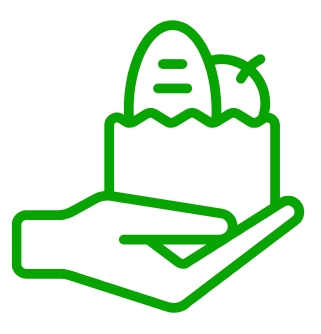 Κατευθυντήριες γραμμές της ΕΕ για την Δωρεά Τροφίμων (Ανακοίνωση 2017/C 361/01)
Η αναδιανομή πλεονασμάτων τροφίμων από τους τομείς της φιλοξενίας, της μαζικής εστίασης και της παροχής υπηρεσιών εστίασης (HORECA) δεν απαγορεύεται, αλλά είναι πιο περιορισμένη για λόγους υγιεινής. 
Οι υπεύθυνοι επιχειρήσεων HORECA μπορούν να εντοπίζουν και να αξιολογούν πιθανές ευκαιρίες για αναδιανομή σε περιστασιακή βάση. Εξαρτάται από διάφορους παράγοντες: είδος γεύματος, φύση εγκατάστασης, διαθεσιμότητα οργανισμών υποδοχής, ασφαλή μεταφορά, κ.α.  
Μπορεί να γίνεται ψύξη ή και κατάψυξη γευμάτων μετά το πέρας της υπηρεσίας με στόχο να διευκολυνθεί η δωρεά τροφίμων από HORECA.
Κατευθυντήριες γραμμές της ΕΕ για την Δωρεά Τροφίμων (Ανακοίνωση 2017/C 361/01)
Δωρεά προσυσκευασμένων τροφίμων των οποίων έχει παρέλθει η ημερομηνία ελάχιστης διατηρησιμότητας («ανάλωση κατά προτίμηση πριν από», «best before») : 
Επιτρέπεται στην Κύπρο νοουμένου ότι:
-Ο παρασκευαστής του τροφίμου έχει δώσει γραπτή έγκριση/αποδοχή.
-Οι παραλήπτες και καταναλωτές ενημερώνονται ότι έχει παρέλθει η ημερομηνία ελάχιστης διατηρησιμότητας. 
-Ενημερώνεται η αρμόδια αρχή (Υγειονομικές Υπηρεσίες ή Κτηνιατρικές Υπηρεσίες αναλόγως της περίπτωσης) εκ των προτέρων, ώστε να προβεί σε σχετικό έλεγχο.
Διευκόλυνση/ Ευελιξία στην Εφαρμογή Διαδικασιών HACCP και ΟΠΥ.Ανακοίνωση της Επιτροπής (2022/C 355/01)
Οι πάγιες διαδικασίες βάσει των αρχών του συστήματος διαχείρισης ασφάλειας τροφίμων HACCP που εφαρμόζουν οι επιχειρήσεις τροφίμων πρέπει να είναι ευέλικτες, ώστε να είναι δυνατό να εφαρμόζονται σε όλες τις περιστάσεις. 

Τα βασικά κριτήρια για την ευελιξία είναι δύο: η φύση, και, το μέγεθος της επιχείρησης.
Διευκόλυνση/ Ευελιξία στην Εφαρμογή Διαδικασιών HACCP και ΟΠΥ.Ανακοίνωση της Επιτροπής (2022/C 355/01)
Η φύση της επιχείρησης αφορά: αν τα τρόφιμα είναι έτοιμα προς κατανάλωση ή όχι, το μήκος της αλυσίδας εφοδιασμού, το είδος επεξεργασίας/ μεταποίησης, αν υπάρχει στάδιο μείωσης/εξάλειψης του κινδύνου στο τέλος, κίνδυνοι από πρώτες ύλες/ συστατικά, απαιτήσεις θερμοκρασίας, κ.α.

Το μέγεθος της επιχείρησης αφορά τον όγκο παραγωγής και τον όγκο των διακινούμενων ποσοτήτων.
Διευκόλυνση/ Ευελιξία στην Εφαρμογή Διαδικασιών HACCP και ΟΠΥ.Ανακοίνωση της Επιτροπής (2022/C 355/01)
Ευελιξία με εντοπισμό και έλεγχο των σημαντικών κινδύνων με απλουστευμένες διαδικασίες εφαρμογής των αρχών HACCP. 
 Λιγότερη διοικητική επιβάρυνση. 
Ομαδοποίηση των κινδύνων, π.χ. παρεμφερή προϊόντα ελέγχονται ως ένα προϊόν αντί ξεχωριστά, αν παράγονται με παρόμοιο τρόπο και παρουσιάζουν κοινούς κινδύνους.
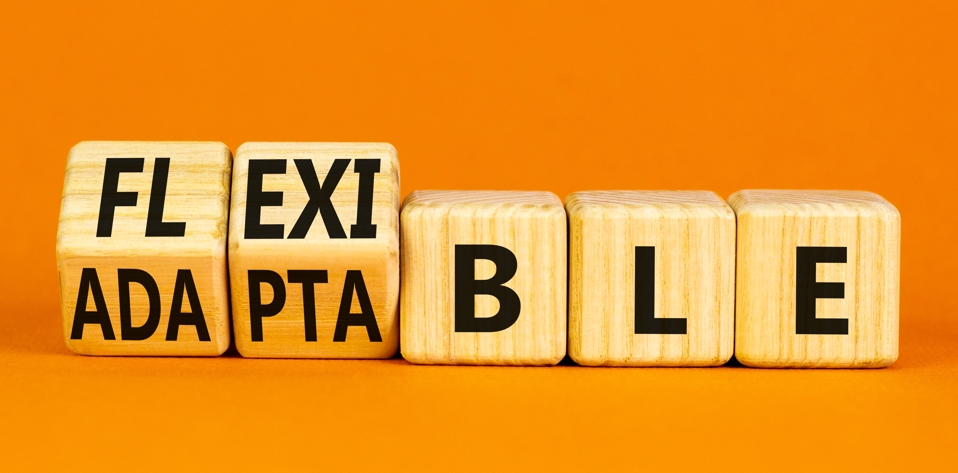 Διευκόλυνση/ Ευελιξία στην Εφαρμογή Διαδικασιών HACCP και ΟΠΥ.Ανακοίνωση της Επιτροπής (2022/C 355/01)
Μικρές επιχειρήσεις δύνανται αντί να καταρτίζουν δικό τους σχέδιο HACCP, να εφαρμόζουν γενικούς οδηγούς HACCP σε συνδυασμό με τις κατευθυντήριες οδηγίες (Ανακοινώσεις) της ΕΕ. Υπάρχει το γενικό σχέδιο HACCP που ετοίμασαν οι Υγειονομικές Υπηρεσίες για τις μικρές επιχειρήσεις.  
Νοείται ότι ο υπεύθυνος της επιχείρησης τροφίμων οφείλει να διενεργεί ελέγχους ώστε να διασφαλίζεται ότι όλες οι δραστηριότητες της επιχείρησης καλύπτονται από τον γενικό οδηγό. 
Σε ορισμένες περιπτώσεις μικρών επιχειρήσεων, όπου και η φύση της επιχείρησης το επιτρέπει, δύναται να μην εφαρμόζονται πάγιες διαδικασίες βάσει των αρχών HACCP εφόσον εφαρμόζονται Οδηγίες Πρακτικής Υγιεινής (π.χ. Οδηγός Υγιεινής για Εστιατόρια) και αυτές είναι επαρκείς για τον έλεγχο των κινδύνων.
Καθοδήγηση σχετικά με συστήματα διαχείρισης ασφάλειας τροφίμων στη Λιανική Πώληση, συμπεριλαμβανομένων των Δωρεών Τροφίμων.  Ανακοίνωση της Επιτροπής (2020/C 199/01).
Αφορά Λιανικό Εμπόριο, δηλαδή:
κρεοπωλεία, αρτοποιεία, ιχθυοπωλεία, παγωτοπωλεία, κέντρα διανομής, υπεραγορές, παντοπωλεία, εστιατόρια, υπηρεσίες τροφοδοσίας, και μπυραρίες (pubs).     

Περιγράφει πως είναι η «απλουστευμένη» προσέγγιση για το HACCP (στην παράγραφο 3).
Καθοδήγηση σχετικά με συστήματα διαχείρισης ασφάλειας τροφίμων στη Λιανική Πώληση, συμπεριλαμβανομένων  των Δωρεών Τροφίμων.  Ανακοίνωση της Επιτροπής (2020/C 199/01).
Σε οποιανδήποτε περίπτωση, η εφαρμογή προαπαιτούμενων προγραμμάτων είναι απαραίτητη! 

Προαπαιτούμενα προγράμματα είναι οι βασικές συνθήκες και δραστηριότητες που είναι απαραίτητες για την διατήρηση κατάλληλου υγιεινού περιβάλλοντος σε όλα τα στάδια της παραγωγής και διάθεσης τροφίμων (ορθή βιομηχανική πρακτική, αξιοπιστία προμηθευτών, σχεδιασμός – κατασκευή κτιρίων, εξαερισμός, προμήθεια νερού, αρχές συντήρησης και καθαρισμού, διαχείριση απορριμμάτων, κ.α.). 
Προαπαιτούνται του HACCP ! Και απαιτούνται συνεχώς.
Καθοδήγηση σχετικά με συστήματα διαχείρισης ασφάλειας τροφίμων στη Λιανική Πώληση, συμπεριλαμβανομένων  των Δωρεών Τροφίμων.  Ανακοίνωση της Επιτροπής (2020/C 199/01).
Η Ευρωπαϊκή Αρχή Ασφάλειας Τροφίμων (EFSA) προτείνει την εφαρμογή τεσσάρων επιπλέον προαπαιτούμενων προγραμμάτων από τους υπεύθυνους επιχειρήσεων τροφίμων λιανικής πώλησης που προβαίνουν στην δωρεά τροφίμων ή αποδέχονται δωρεά τροφίμων

Τα 4 επιπλέον προαπαιτούμενα προγράμματα αφορούν: 
Χειρισμό επιστραφέντων τροφίμων
Αξιολόγηση δωρεών τροφίμων (ένδειξη ημ/νίας, θερμοκρασία φύλαξης, οργανοληπτική κατάσταση, κ.α.)
Κατάψυξη τροφίμων για δωρεά (αξιολόγηση – παρακολούθηση)     
Έλεγχος διάρκειας ζωής (best before ή use by)

Για καθένα από τα είδη επιχειρήσεων λιανικής (συμπεριλαμβανομένων των εστιατορίων) δίδεται πολύ βοηθητικός πίνακας ανάλυσης κινδύνων και γενικό διάγραμμα ροής.
Ευχαριστώ
για την 
Προσοχή σας !
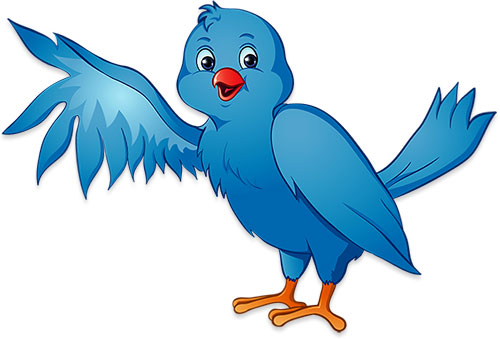